Инвестиционный паспорт объекта________________________________________________________________________________________________________________________________________
НАИМЕНОВАНИЕ ОБЪЕКТА: Административное здание Литер А
АДРЕС: г. Бендеры, ул. Лазо, 35 (2 этаж)
Характеристика инвестиционной площадки
Местонахождение объекта
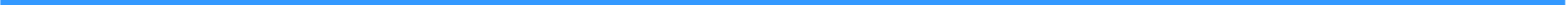 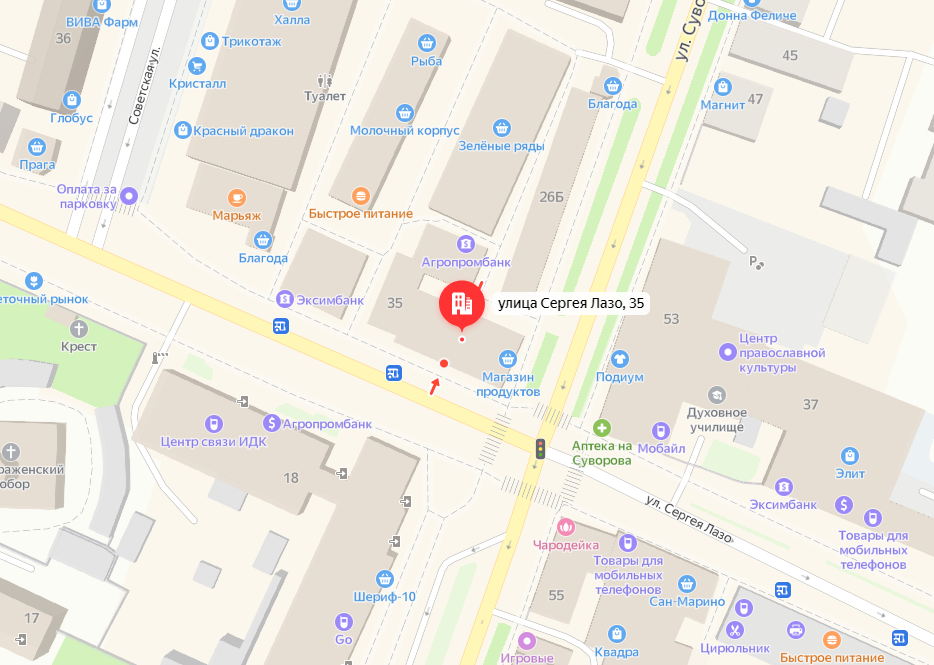 Фотогалерея
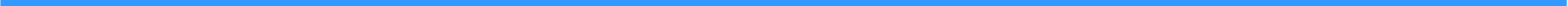 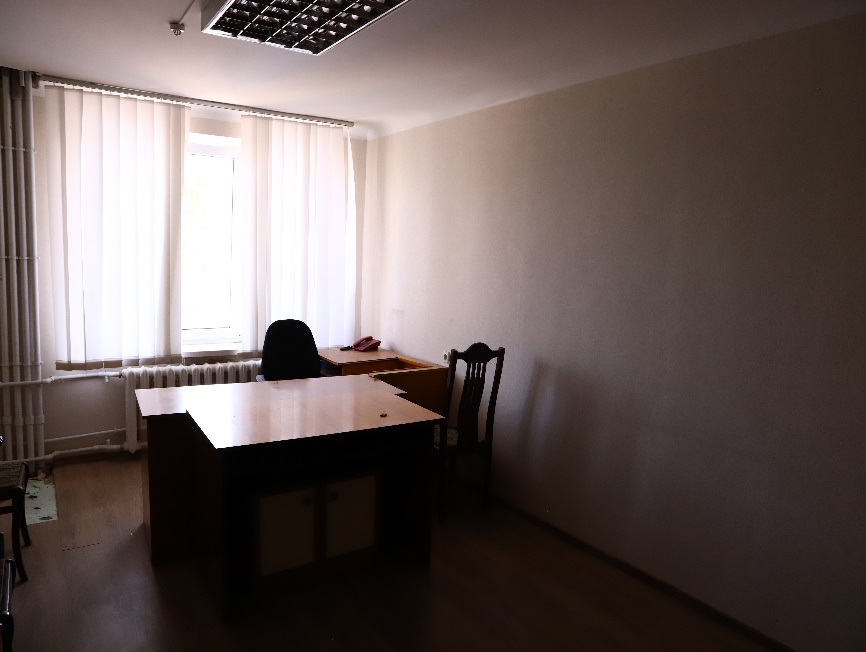 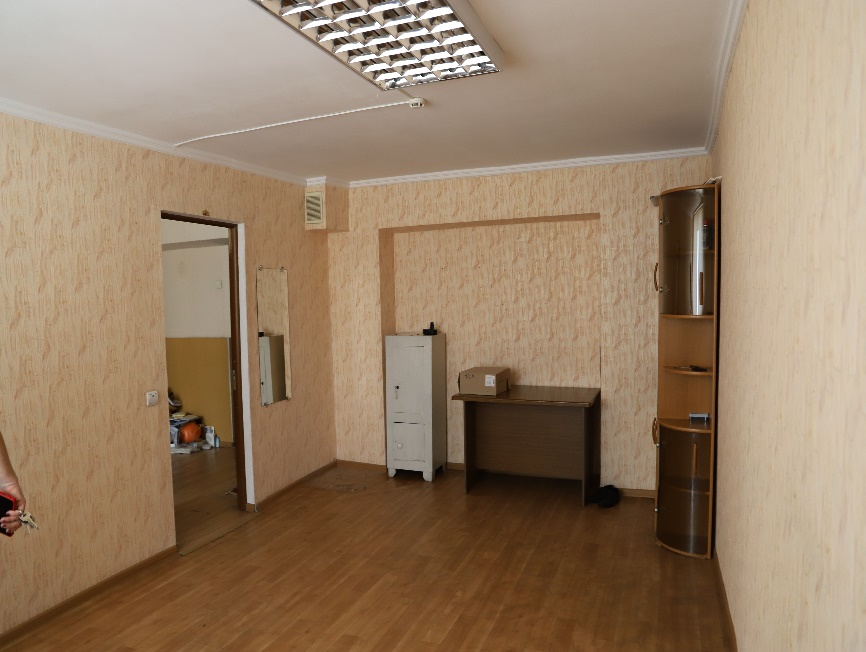 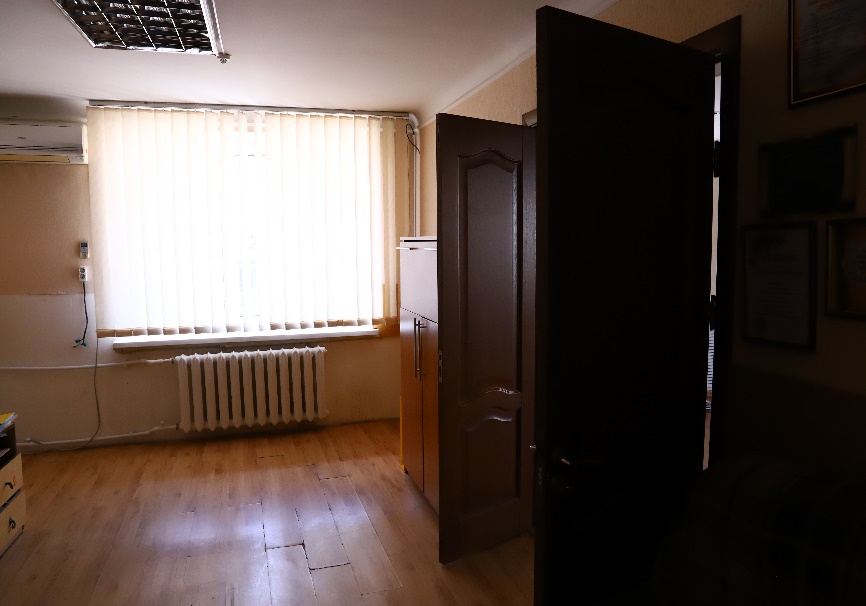 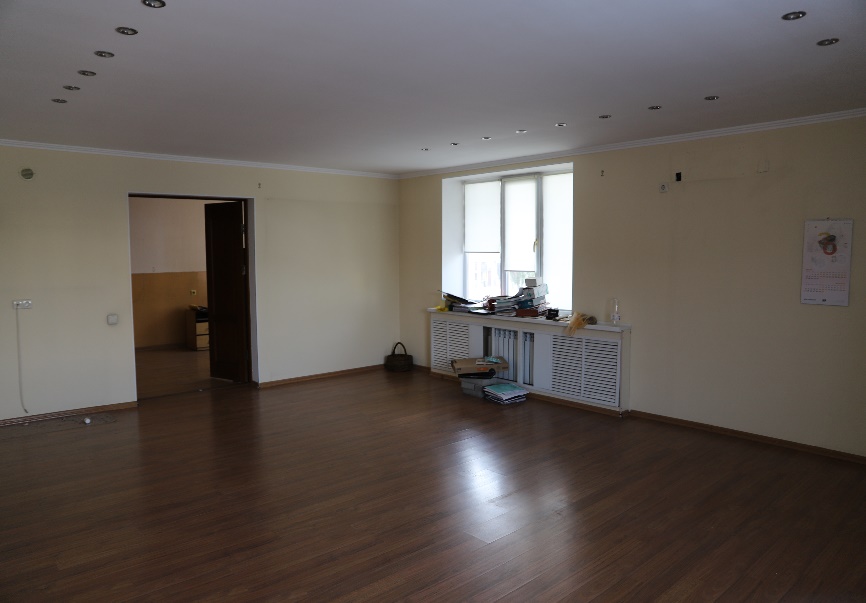 Фотогалерея
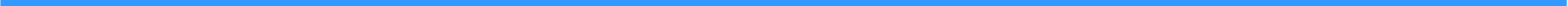 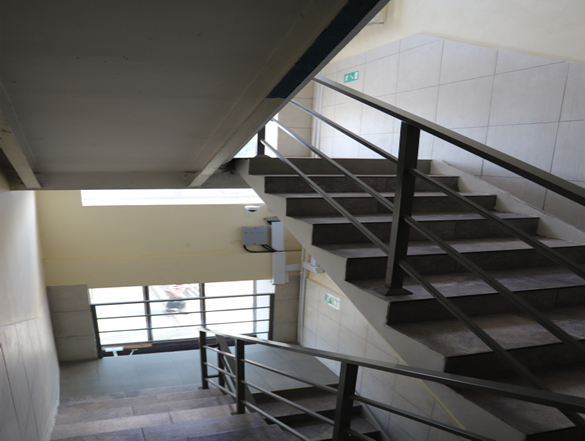 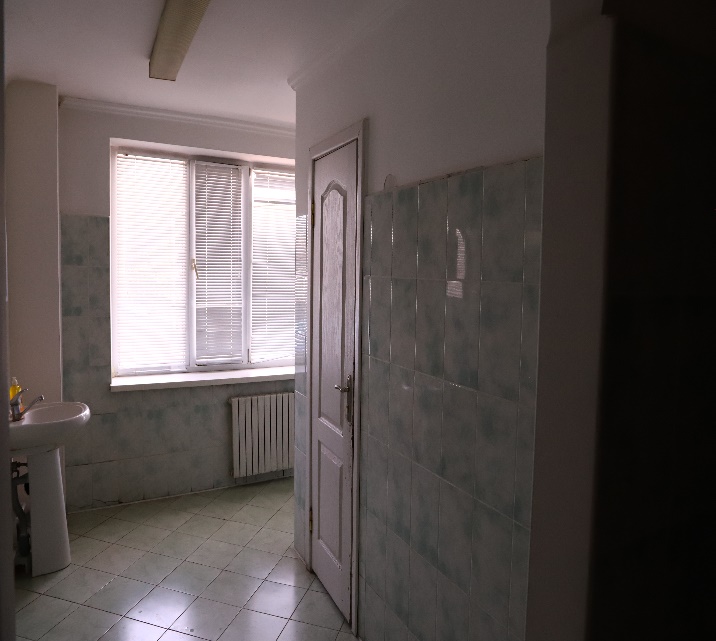 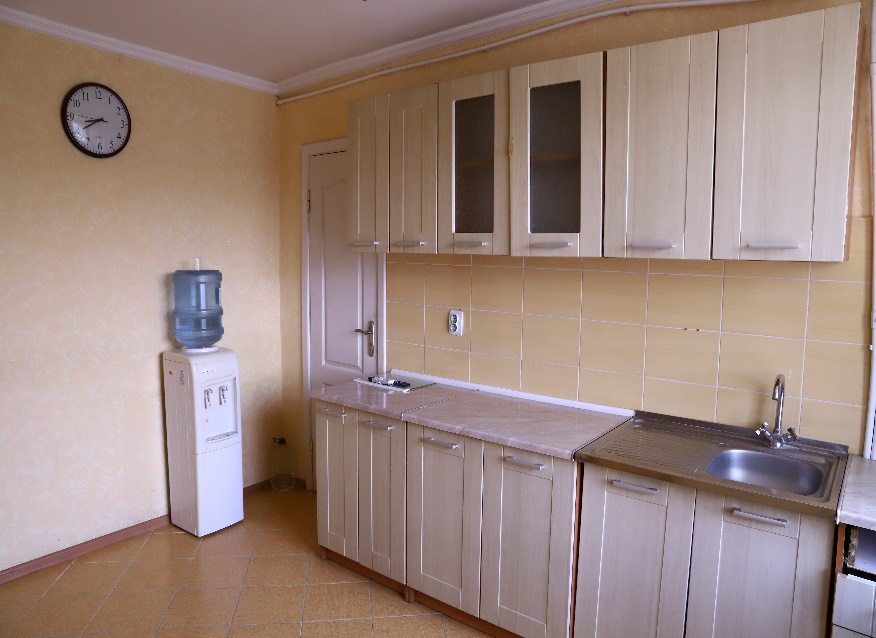